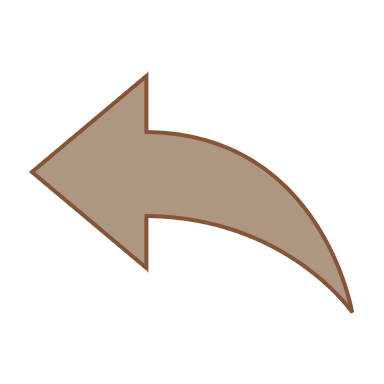 N_OPX Odborná praxe
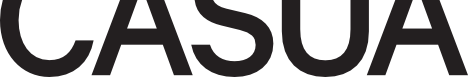 TOMÁŠKOVÁ NIKOLA
UČO: 26367
Vysoká škola technická a ekonomická v Českých Budějovicích
Ústav technicko – technologický
Pozemní stavby, navrhování budov
Obsah
Představení společnosti
Pracovní zařazení
Náplň práce v průběhu zaměstnání
Závěr
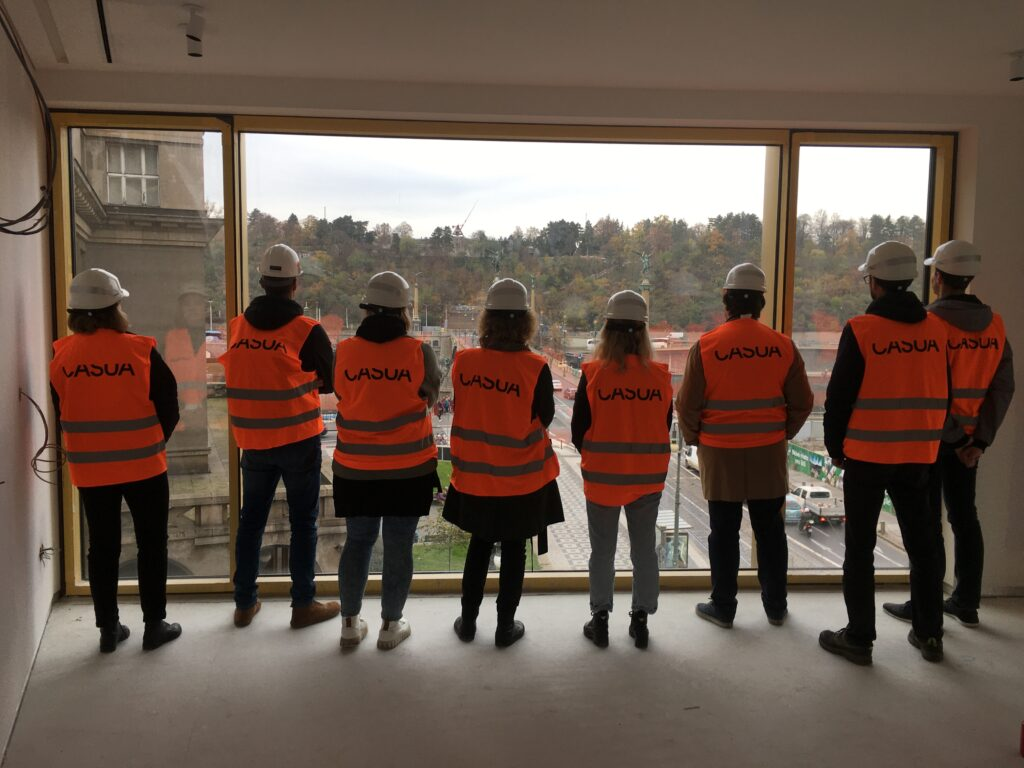 4.1.2024
N_OPX – Odborná praxe
2
Představení společnosti CASUA
architektonická a projektová kancelář, která byla založena v roce 1991 stavebním inženýrem Alešem Poděbradem a architektem Olegem Hamanem
sídlo na Praze 8, Corso Court Křižíkova 682/34a.
ateliér disponuje týmem více než 70 zkušených i mladých, ambiciózních architektů a stavebních inženýrů pracujících na velkých projektech
projekty a realizace v oblasti urbanismu, územního plánování, bytové a občanské výstavby
2018 byla recertifikovaná a získala certifikaci ISO 9001:2015
Společnost pracuje primárně v prostředí BIM – Building Information Modeling
CASUA je také členy EEA, CZGBC, SGBC, ČISOK, CZBIM
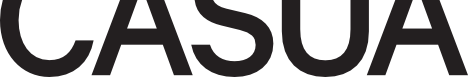 3
N_OPX – Odborná praxe
4.1.2024
Pracovní zařazení
Samostatný projektant pozemních staveb s předešlou praxí z jiných projekčních firem
- nástup do této firmy duben 2023 -
4.1.2024
N_OPX – Odborná praxe
4
Náplň práce v průběhu zaměstnání
výstupem práce, která se v nejlepším případě provádí v týmu s ostatními kolegy ve firmě je vždy daná část projektové dokumentace
v průběhu schvalování dokumentace investorem probíhá komunikace s inženýringem s případným zapracováním změn 
v průběhu výstavby probíhá úzká komunikace s generálním zhotovitelem 
účast na kontrolních dnech na stavbách
operativní řešení nastalých problémů a komplikací v průběhu výstavby
zpracování různých fází projektů
prvotní zorientování v podkladech při započetí určité fázi projektu
úzká komunikace s architekty a s najatými profesními odborníky
Účast na projektových jednáních
materiálové řešení a komunikace s dodavateli určitých prvků využitých na stavbách
4.1.2024
N_OPX – Odborná praxe
5
Účast na projektech
CENTRUM NOVÁ PALMOVKA
MOTOLSKÉ ONKOLOGICKÉ CENTRUM
Pařížská č.p. 25
Praha 8
areál Fakultní nemocnice v Motole, Praha 5
Pařížská, Praha 1
4.1.2024
N_OPX – Odborná praxe
6
Centrum Nová Palmovka
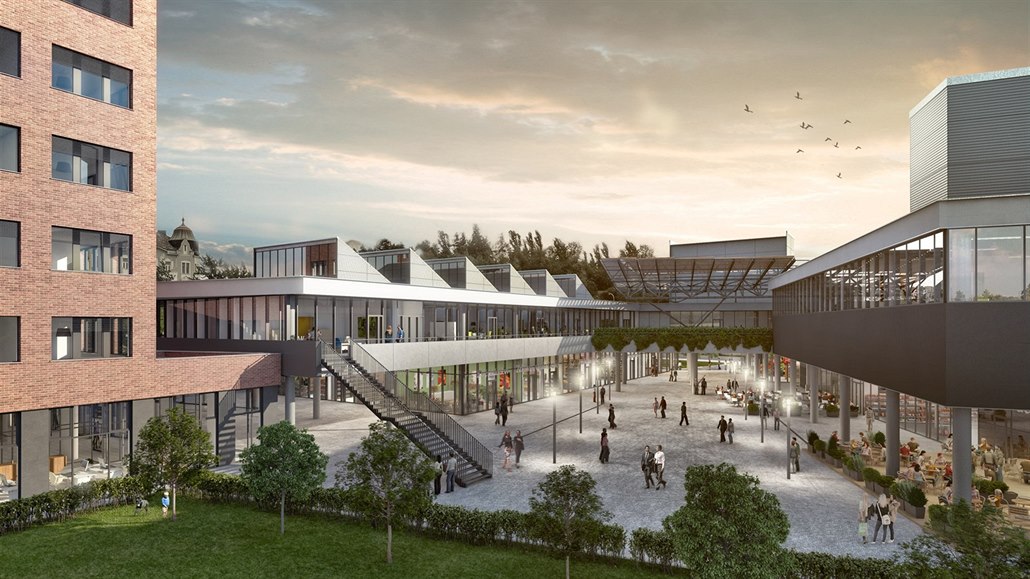 4.1.2024
N_OPX – Odborná praxe
7
Centrum Nová Palmovka
Praha 8, dolní Libeň
Dokumentace pro provedení stavby
Rozestavěná polyfunkční budova s 2PP a s 9NP (obchodní, kancelářské a restaurační prostory, garáže)
Náplň práce:
prostudování podkladů a vydané dokumentace
report po návštěvě stavby
dokumentace demoličních prací stavební části
vynesení kompletní dispozice objektu
navržení  a úprava zachovávaných skladeb (včetně ověření v programu Teplo)
zpodrobnění 3D modelu – následně vykazování veškerých prvků včetně schémat
Účast na projekčních jednáních
úzká komunikace s architekty a profesními odborníky a dodavateli
Koordinace profesí
příprava dokumentace stavební části
zkompletování kompletní dokumentace pro provedení stavby
4.1.2024
20XX
N_OPX – Odborná praxe
8
8
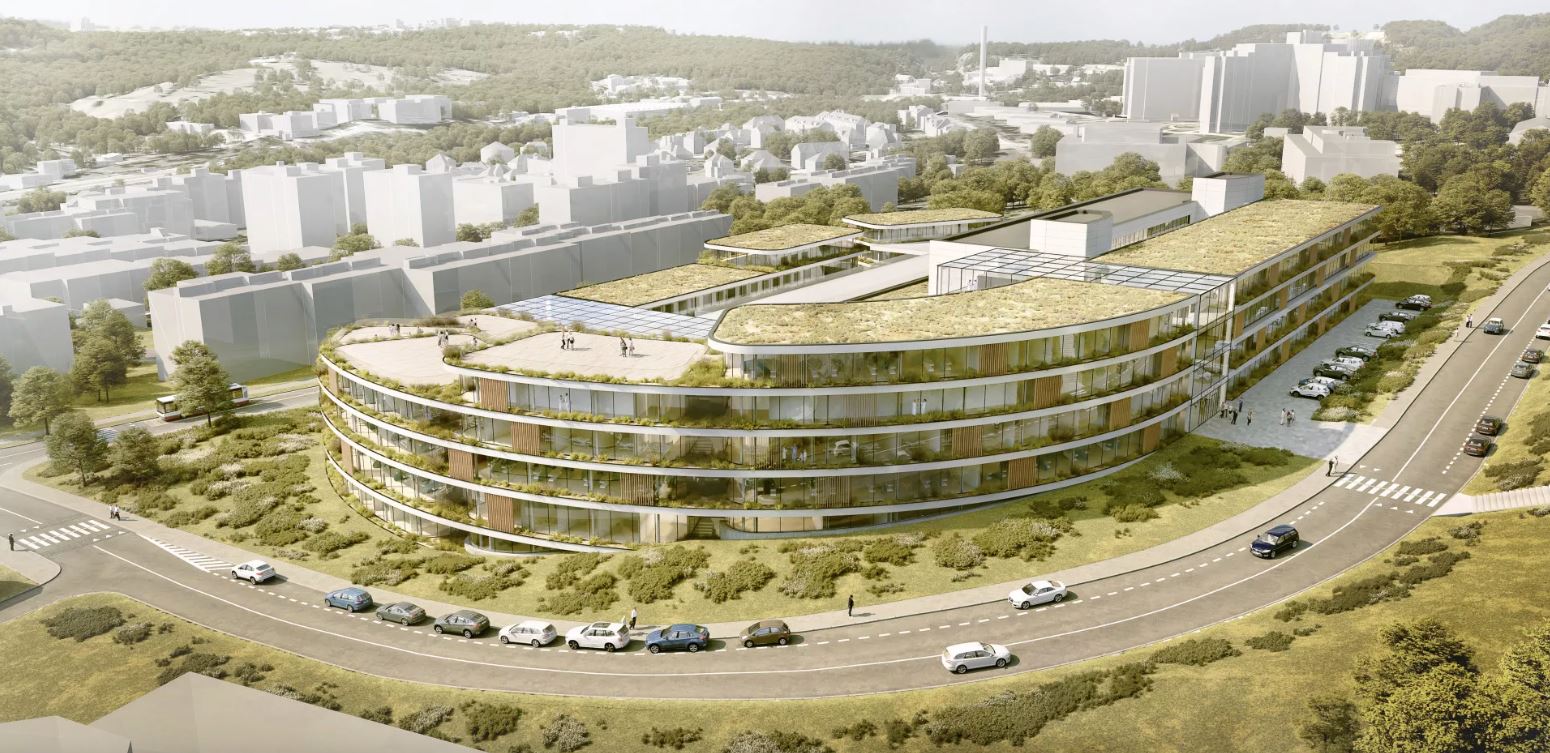 Motolské onkologické centrum
4.1.2024
N_OPX – Odborná praxe
9
Motolské onkologické centrum
Praha 5, areál Fakultní nemocnice Motol
Dokumentace pro změnu územního rozhodnutí a pro stavební povolení
Dostavba (obestavění) dětské onkologie
Náplň práce:
prostudování podkladů a zadávací dokumentace
Navržení skladeb konstrukcí
zpodrobnění 3D modelu včetně návazností
účast na projekčních jednáních
úzká komunikace s architekty a profesními odborníky a dodavateli
hrubá koordinace profesí
příprava dokumentace stavební části
zkompletování kompletní dokumentace pro stavební povolení
4.1.2024
20XX
N_OPX – Odborná praxe
10
10
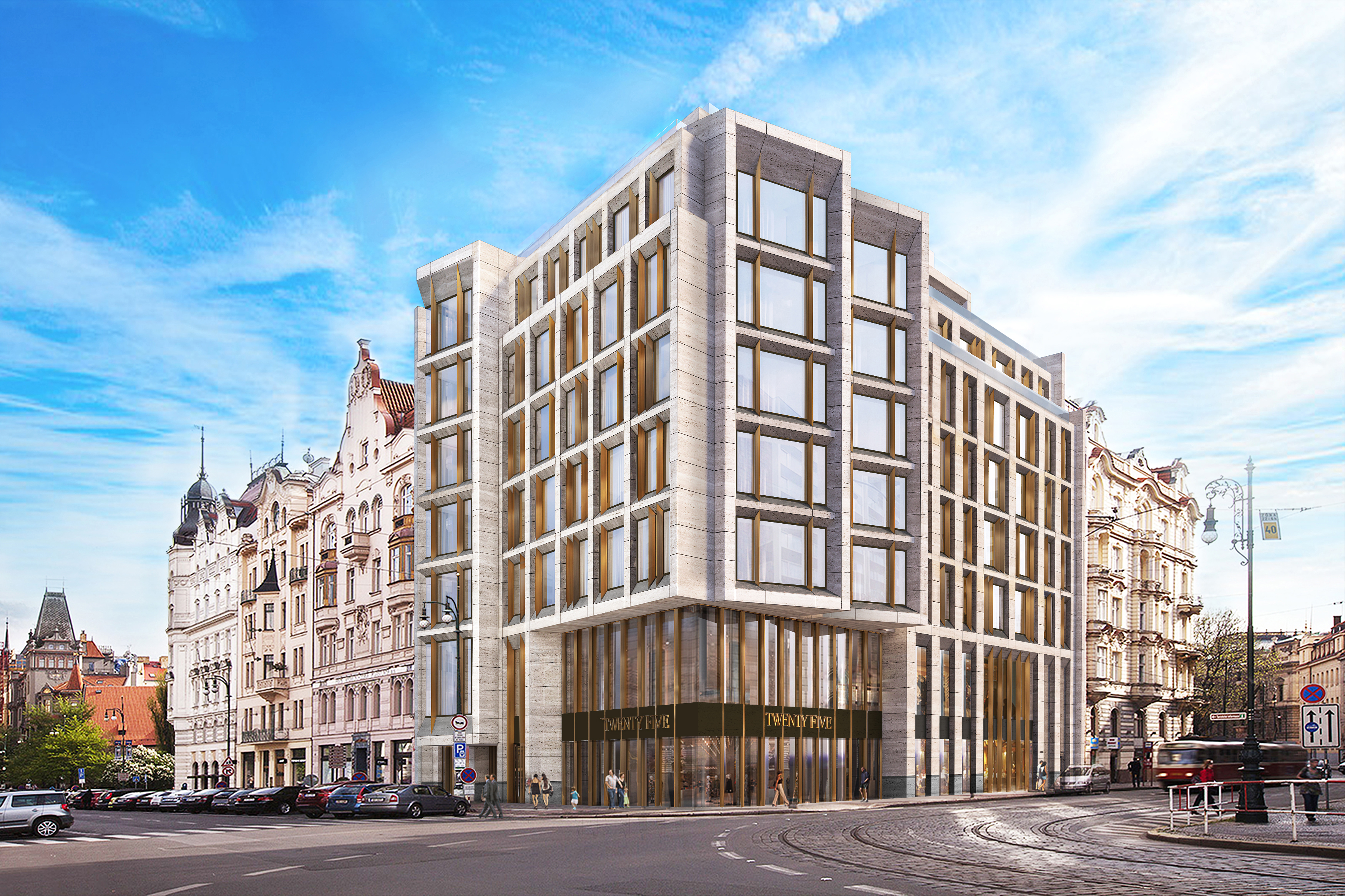 Pařížská č.p. 25
4.1.2024
N_OPX – Odborná praxe
11
Pařížská č.p. 25
Praha 1, Pařížská
Dokumentace pro provedení stavby pro 2 fit-outy
Bytové jednotky vysokého standardu
Náplň práce:
prostudování podkladů od architektů a následné připomínkování z pohledu stavebního řešení
návštěva objektu
uspořádání dispozic a rozvodů umístěných ve vymezeném prostoru bytové jednotky ve stávajícím provedení shell and core 
vynesení kompletní dispozice objektu
navržení skladeb konstrukcí 
zpodrobnění 3D modelu – následně vykazování veškerých prvků 
účast na projekčních jednáních
úzká komunikace s architekty a profesními odborníky
příprava dokumentace stavební části
zkompletování kompletní dokumentace pro provedení stavby
N_OPX – Odborná praxe
4.1.2024
20XX
12
12
Díky své pracovní pozici projektantky pozemních staveb na hlavní pracovní poměr ve společnosti CASUA s.r.o. získávám nové zkušenosti, pracuji samostatně či v týmech s kolegy na různě významných projektech. Jedná se většinou o velmi rozsáhlé projekty rozdílných účelů, což přidává na rozsáhlejším osvojení odborných znalostí v oboru. Navíc mi má působnost v praxi napomáhá k lepšímu pochopení nynějšího studia.
Zhodnocení dosavadní praxe
4.1.2024
N_OPX – Odborná praxe
13
Závěr
Moje práce mě nesmírně naplňuje, to považuji za hlavní stavební kámen na mé profesní cestě, kde se nachází ambiciózní vize.
Následujícím stavebním kamenem je nesmírná provázanost mezi studiem na vysoké škole a zaměstnáním. Je krásné, že ze zaměstnání uplatním odborné znalosti při studiu, ale navíc to také funguje naopak. 
Jsem nesmírně vděčná za tuto životní zkušenost i přes to, že skloubit studium se zaměstnáním není vždy jednoduché.
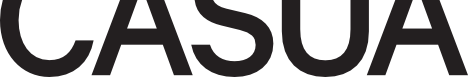 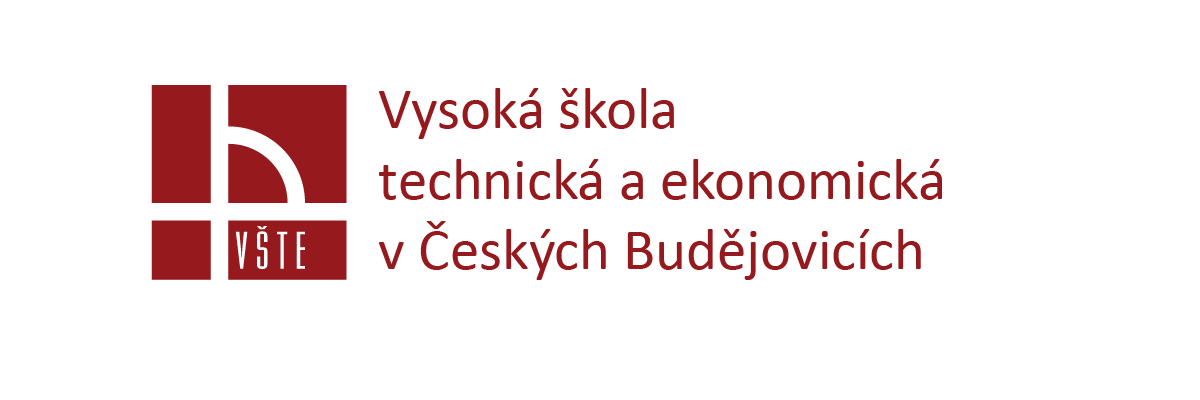 4.1.2024
14
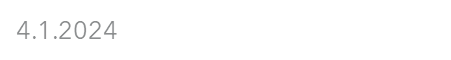 N_OPX – Odborná praxe
Děkuji za pozornost!
TOMÁŠKOVÁ NIKOLA
UČO: 26367
Vysoká škola technická a ekonomická v Českých Budějovicích
Ústav technicko – technologický
Pozemní stavby, navrhování budov
PROSTOR PRO PŘÍPADNÉ DOTAZY
4.1.2024
N_OPX – Odborná praxe
15